RxNorm 101
In Hye Cho
National Library of Medicine (NLM)
National Institutes of Health (NIH)
U.S. Department of Health & Human Services (HHS)
What is RxNorm?
Drug terminology authored by NLM

Set of normalized medication names and codes 

Terminology derived from other drug terminologies

Link between disparate drug terminologies
What is RxNorm?
Collection of commonly-used public and commercial drug vocabularies containing drug names and their ingredients*:
FDA Structured Product Labels (DailyMed)
VA National Drug File
CMS Formulary Reference File
MeSH 
NLM: RXNORM
First DataBank
Gold Standard
Multum
Anatomical Therapeutic Chemical Classification System
DrugBank
SNOMED CT
*In most cases we only load a subset of the source into the RxNorm data set
What RxNorm is NOT
RxNorm is not a terminology for:
Diagnostic products
Medical devices
Medical foods
Compounded drugs
Homeopathic products
Radiopharmaceuticals

These are out-of-scope and do not receive an RxNorm normalized name or an RxNorm Concept Unique Identifier (RXCUI) in the RxNorm terminology
Source Data
RxNorm Scope
Source Data
Source Data
RxNorm                     Terminology                   (in-scope)
In-Scope (RXCUIs more stable)
Therapeutic U.S. medications 
Human & some veterinary
Prescription & some OTC

Out-of-Scope (RXCUIs can be transient)
Diagnostic medications
Non-U.S. medications
Medical devices & supplies
Medical foods
Homeopathics
Radiopharmaceuticals 
Compounded drugs
Source Data
Source Data
Source Data
How is RxNorm used?
ePrescribing

Formulary development and maintenance

Medication history

Research data management
How is RxNorm used?
Center for Medicare and Medicaid Services (CMS)
Formulary Reference File
Clinical Quality Measures (CQMs), Meaningful Use Value Sets

Office of the National Coordinator (ONC)
Standard for medications
Required for Electronic Health Record (EHR) certification

National Council for Prescription Drug Programs (NCPDP)
SCRIPT ePrescribing standard
Formulary and Benefit standard

Veterans Affairs – Department of Defense (VA-DoD)
Why RxNorm?
Sample drug names from different drug vocabularies:
ALBUTEROL SULFATE 1.5 mg in 3 mL RESPIRATORY (INHALATION) SOLUTION
Albuterol Sulfate, 1.25 mg/3 mL (0.042%) inhalation solution
Salbutamol sulfate 417 microgram/mL solution for inhalation
ALBUTEROL SO4 0.042% INHL,3ML
albuterol 1.25 mg/3 mL (0.042%) inhalation solution
Albuterol Sulfate 1.25mg/3mL Nebulizer solution
ALBUTEROL SO4 0.042% 3ML INHL
albuterol sulfate 1.25 mg/3 mL INHALATION VIAL, NEBULIZER (ML)
albuterol sulfate 1.25 mg/3 mL INHALATION VIAL, NEBULIZER (ML)
albuterol sulfate@1.25 mg/3 mL@INHALATION@VIAL, NEBULIZER (ML)
ALBUTEROL SULFATE 1.25 mg in 3 mL RESPIRATORY (INHALATION) SOLUTION
Albuterol Sulfate 0.042% Inhalation Solution
ALBUTEROL SULFATE 1.25 mg in 3 mL INTRABRONCHIAL SOLUTION
Why RxNorm?
ALBUTEROL SULFATE 1.25 mg in 3 mL INTRABRONCHIAL SOLUTION
ALBUTEROL SULFATE 1.5 mg in 3 mL RESPIRATORY (INHALATION) SOLUTION
ALBUTEROL SO4 0.042% INHL,3ML

RxNorm normalized name:
Albuterol 0.417 MG/ML Inhalation Solution
RxNorm concept unique identifier (RXCUI):
351136
Why RxNorm?
National Drug Code (NDC) - unique, three-segment, numerical drug product identifier

00143 – 3991 – 01
             Labeler     -      Product     -   Package                					                 code               size
Why RxNorm?
Sample of National Drug Code (NDCs) from drug vocabularies:
00487-9904-01 
0487-9904-02
0487-9904-25
0378-6992-52
00378699252
00378699298
00487990401
00487990425
00591346853
049502069303
00121-4727-10                        
00487990425
00591346853
54868570900
0591-3468-53
00378-6992-52
54868-5709-0
00487-9904-01
Albuterol 0.417 MG/ML Inhalation Solution (RXCUI 351136)
How is RxNorm created?
*Out-of-scope information does not receive a normalized name. Radiopharmaceuticals, medical devices, homeopathics, among others are out-of-scope.
RxNorm Drug Terminology
Data model
Ingredient + Strength + Dose form
Semantic Clinical Drug (SCD)
Basic building block for fully specified clinical drug names

Organizes and links source data with an RxNorm Concept Unique Identifier (RXCUI)
RxNorm Drug Terminology
Ingredient + Strength + Dose form

If any of the three elements is different between drugs, a different name and RXCUI is assigned

Fluoxetine 20 MG Oral Capsule  RXCUI 310385
Fluoxetine 40 MG Oral Capsule  RXCUI 313989
How is the RxNorm Terminology Structured?
Concepts at various levels of specificity
Labeled with term type (TTY); Identified with RXCUI
How is the RxNorm Terminology Structured?
SCD – generic drug
    Pravastatin Sodium 20 MG Oral Tablet
SBD – branded drug
     Pravastatin Sodium 20 MG Oral Tablet [Pravachol]

GPCK – generic pack
     {30 (Aspirin 325 MG Oral Tablet) / 30 (Pravastatin Sodium 20 MG Oral Tablet) } Pack
BPCK – branded pack
     {30 (Aspirin 325 MG Oral Tablet) / 30 (Pravastatin Sodium 20 MG Oral Tablet
     [Pravachol]) } Pack [Pravigard 325/20]
How is the RxNorm Terminology Structured?
Flexibility in the Data Model
Quantity Factor
2500 MG Androgel 0.01 MG/MG Topical Gel
5000 MG Androgel 0.01 MG/MG Topical Gel

Qualitative Distinction
Atrial Fibrillation Sotalol Hydrochloride 120 MG Oral Tablet
Microencapsulated Potassium Chloride 10 MEQ Extended Release Oral Tablet
How is the RxNorm Terminology Structured?
Relationships connect concepts
SCD has_tradename SBD
BPCK contains SCD consists_of SCDC has_ingredient IN
SBD has_doseform DF

RXCUIs have associated attributes
NDC
RXN_HUMAN_DRUG
RXN_VET_DRUG
RxNorm Data Modelhttps://www.nlm.nih.gov/research/umls/rxnorm/overview.html
RxNorm Data Files
RXNDOC
Data Type Explanation
KEY
EXPL
RXNSAB
Source Information
SLC
SCC
RXNREL
Relationships

RXCUI1
RXCUI2
RELA
RXNCONSO
Names & Codes

RXCUI
STR
RXNSAT
Attributes

NDC
RXCUI
RXNSTY
Semantic Types

RXCUI
STY
RXNATOMARCHIVE
RXCUI
ARCHIVE_TIMESTAMP
RXNCUICHANGES
OLD_RXCUI
NEW_RXCUI
RXNCUI
VER_START
VER_END
Nine pipe-separate text files loosely grouped into three categories:
Main Content
Metadata
Data History
RxNorm Data Files: Main Content
RXNCONSO
Names and Codes
Aspirin 100 MG Oral Tablet

RXNREL
Relationships and Codes
tradename_of 

RXNSAT
Attributes and Codes
NDC
How do I access RxNorm data?
January 2020 Release:
Generic drugs	 (SCD)	36,927
Branded drugs (SBD)	22,758
Generic packs	(GPCK)	      621
Branded packs (BPCK)        685
How do I access RxNorm data?http://www.nlm.nih.gov/research/umls/rxnorm/
Monthly zip file*
Weekly updates for newly added FDA drug labels

Current Prescribable Content subset zip file

RxNav
RxNorm browser with add-on features

APIs – RxNorm, Current Prescribable Subset

*Requires a (free) UMLS license
Free UMLS Licensehttps://uts.nlm.nih.gov/license.html
Proprietary and open data in RxNorm data set

Basic Usage Permissions and Restrictions
UMLS License 
Source Restriction Level
Contact terminology sources directly for more information 
RXNSAB.RRF file
RxNorm Files Page
               https://www.nlm.nih.gov/research/umls/rxnorm/docs/rxnormfiles.html
RxNorm Releases
120+
Releases 
per year
RxNorm Data Files
RXNCONSO.RRFhttps://www.nlm.nih.gov/research/umls/rxnorm/docs/techdoc.html#s12_4
RXNCONSO
                           https://www.nlm.nih.gov/research/umls/rxnorm/docs/techdoc.html#s12_4
Web-Based Drug Information Resourceshttps://rxnav.nlm.nih.gov/RXNAVINFO@LIST.NIH.GOV
RxNav Browserhttps://rxnav.nlm.nih.gov/RXNAVINFO@LIST.NIH.GOV
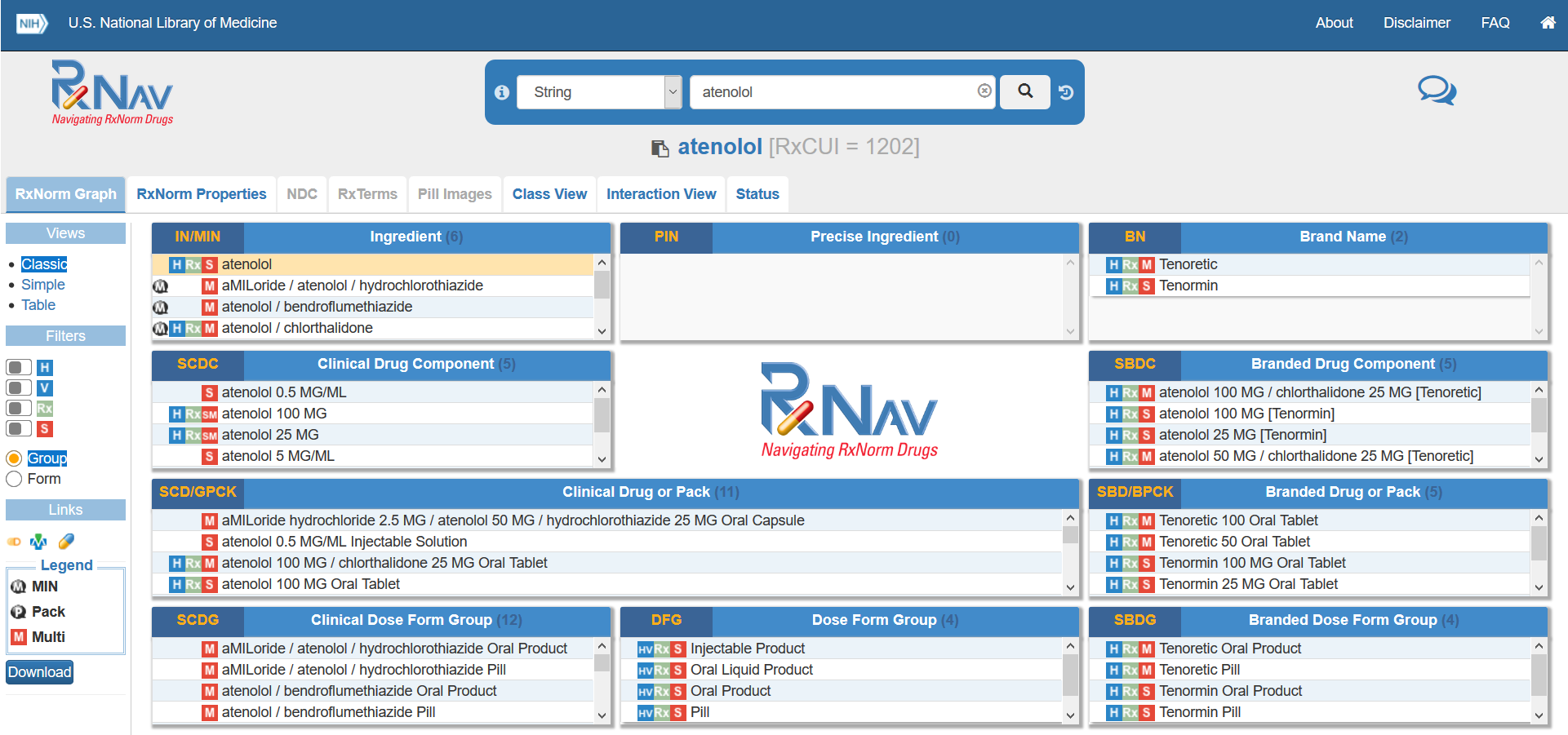 RxClass Browserhttps://rxnav.nlm.nih.gov/RXNAVINFO@LIST.NIH.GOV
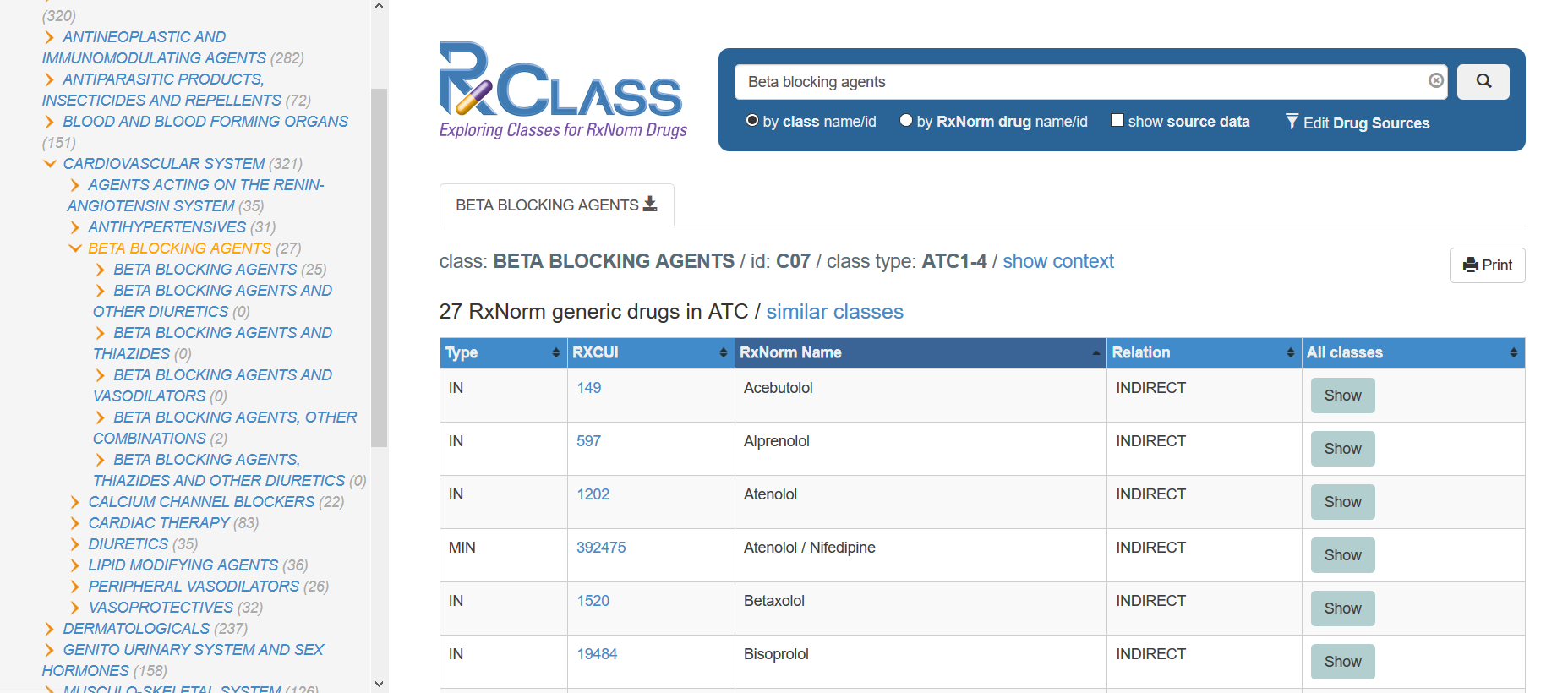 RxMix Combines API Functionshttps://rxnav.nlm.nih.gov/RXNAVINFO@LIST.NIH.GOV
RxMix Batch Modehttps://rxnav.nlm.nih.gov/RXNAVINFO@LIST.NIH.GOV
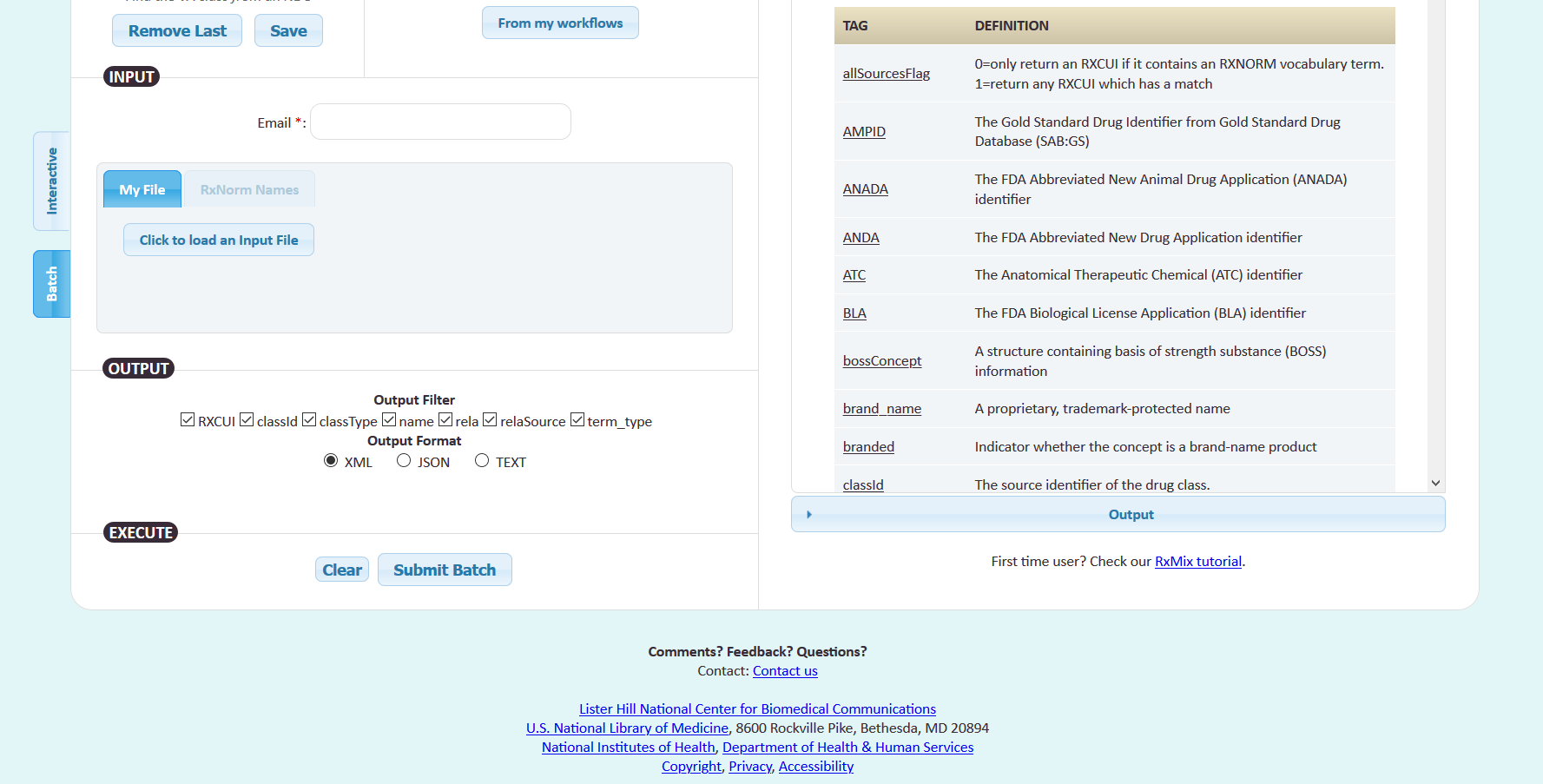 Questions?
rxnorminfo@nlm.nih.gov

https://www.nlm.nih.gov/research/umls/rxnorm/index.html